Πράσινη Επιχειρηματικότητα και Βιώσιμη Ανάπτυξη
Μελίνα Δασκάλου και Σπυριδούλα Γεωργίου
Τί ονομάζουμε πράσινη επιχειρηματικότητα ;
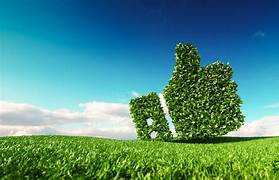 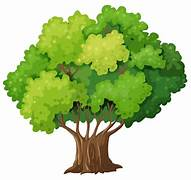 Πράσινη Επιχειρηματικότητα
Όταν χρησιμοποιούμε τον όρο πράσινη επιχειρηματικότητα αναφερόμαστε στην επιχειρηματικότητα εκείνη που σκοπό έχει τη διαφύλαξη και προστασία του περιβάλλοντος και των φυσικών πόρων, στην διαδικασία εκπλήρωσης και κάλυψης των ανθρωπίνων αναγκών. Είναι δηλαδή η επιχειρηματικότητα που στοχεύει στη δημιουργία μιας βιώσιμης κοινωνίας όπου όλα θα λειτουργούν αρμονικά. Μια πράσινη επιχείρηση προσπαθεί να κάνει τις διαδικασίες ως προς την παραγωγή των προϊόντων όσο πιο φιλικές προς το περιβάλλον, μειώνοντας τις επιπτώσεις της προς αυτό. Αυτές οι διαδικασίες αφορούν όλο το φάσμα της δραστηριότητάς της, τις πρώτες ύλες που χρησιμοποιεί, την παραγωγή, τη διανομή κ.ά.
Τί ονομάζουμε βιώσιμη ανάπτυξη ;
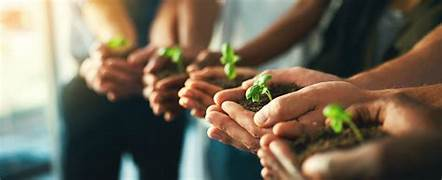 Βιώσιμη Ανάπτυξη
Στα πλαίσια της κλιματικής αλλαγής δημιουργήθηκε η έννοια της βιώσιμης ανάπτυξης. Θα μπορούσαμε να ορίσουμε την έννοια της βιώσιμης ανάπτυξης ως το μοντέλο ανάπτυξης που ανταποκρίνεται στις ανάγκες του παρόντος, χωρίς να διακυβεύεται η ικανότητα των μελλοντικών γενεών να καλύψουν τις δικές τους ανάγκες.  

Στόχος είναι να μπορούν να καλύπτονται οικονομικά, κοινωνικά και περιβαλλοντικά οφέλη αρμονικά χωρίς το ένα να επηρεάζει το άλλο. Το επιθυμητό αποτέλεσμα είναι μια κοινωνία όπου οι πόροι χρησιμοποιούνται για να συνεχιστεί η κάλυψη των ανθρώπινων αναγκών, χωρίς να υπονομεύεται η ακεραιότητα και η σταθερότητα του φυσικού συστήματος.
Που βοηθάει η πράσινη επιχειρηματικότητα ;
Τα οφέλη της πράσινης επιχειρηματικότητας μπορούν να αποτιμηθούν σε οικονομικούς, περιβαλλοντικούς και κοινωνικούς όρους. Η υιοθέτηση πράσινης στρατηγικής αποτελεί ανταγωνιστικό πλεονέκτημα για μια επιχείρηση και εξασφαλίζει την θετική της εικόνα προς τους πελάτες, τους μετόχους, το προσωπικό και την κοινωνία. Παράλληλα προστατεύει και εξασφαλίζει το περιβάλλον, ενώ δημιουργεί νέες θέσεις εργασίας.
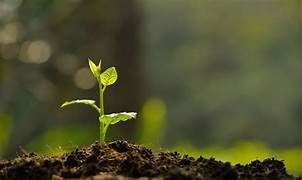 Πώς η πράσινη επιχειρηματικότητα σχετίζεται με την τεχνολογική πρόοδο
Στο κομμάτι της επιστήμης θα μπορούσαμε να επισημάνουμε ότι η μετάβαση στην πράσινη εποχή έχει σημαντικό θετικό αντίκτυπο στην πρόοδο αυτή, της επιστήμης, στην δοκιμή νέων τεχνολογιών, στην εξέλιξη της προ υπάρχουσας τεχνογνωσίας , και γενικά θα λέγαμε ότι οι δύο αυτοί τομείς λειτουργούν παράλληλα και αλληλένδετα , με κοινό στόχο ένα βιώσιμο και πάντα εφικτό μέλλον ….
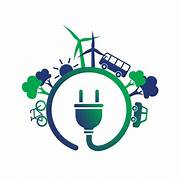 Η Πράσινη Επιχειρηματικότητα σε εθνικό επίπεδο και τα οφέλη της
Η πράσινη επιχειρηματικότητα ειδικά τα τελευταία χρόνια ακμάζει παγκοσμίως σε κάθε είδους επιχείρηση και έχει ακόμη περισσότερες προοπτικές για το μέλλον. Στην Ελλάδα τη διετία 2014-2015 η αύξηση ήταν μόλις 2,7%, ενώ στη διετία 2019-2020 το ποσοστό αύξησης αγγίζει 7,3%. Είναι ξεκάθαρο ότι καθυστερήσεις στην ανάπτυξη της πράσινης επιχειρηματικότητας, έχουν δυσμενείς οικονομικές συνέπειες για τη χώρα. Για παράδειγμα θα μπορούσαμε να είχαμε: 
Μεγαλύτερη ενεργειακή αυτονομία αν είχαν αξιοποιηθεί περισσότερο οι Ανανεώσιμες Πηγές Ενέργειας (ΑΠΕ)
Αυξημένα έσοδα από περισσότερες και υψηλότερες εισοδηματικά τουριστικές ροές (από έρευνα της bookingcom προέκυψε ότι το 87% των ταξιδιωτών απ’ όλο τον κόσμο επιθυμεί ταξίδια αειφόρας, παρά το αυξημένο κόστος, που σημαίνουν διαμονή σε πράσινα καταλύματα) 
Λιγότερα περιβαλλοντικά πρόστιμα κ.α.

Η χώρα μας διαθέτει συγκριτικό πλεονέκτημα έναντι άλλων χωρών για την αξιοποίηση των ΑΠΕ (ηλιοφάνεια, υψηλές εντάσεις ανέμων ιδίως στα νησιά κ.α.), την αξιοποίηση του οικοτουρισμού (διαθέτει ένα από τα πλουσιότερα οικοσυστήματα παγκοσμίως), αλλά και πολλά περιθώρια βελτίωσης σε άλλους πράσινους τομείς όπως η ενεργειακή αναβάθμιση κτιρίων, η κυκλική οικονομία μέσω της χρηστής διαχείρισης καταλοίπων κ.α.
Τί ακριβώς είναι η Πράσινη Συμφωνία ;
Η Ευρωπαϊκή Πράσινη Συμφωνία είναι μια δέσμη πρωτοβουλιών πολιτικής, η οποία έχει ως στόχο να θέσει την ΕΕ σε τροχιά προς την πράσινη μετάβαση, με απώτερο στόχο την επίτευξη κλιματικής ουδετερότητας έως το 2050. Στηρίζει τον μετασχηματισμό της ΕΕ σε μια δίκαιη και ευημερούσα κοινωνία με σύγχρονη, πράσινη και ανταγωνιστική οικονομία. Υπογραμμίζει την ανάγκη για μια ολιστική και δια τομεακή προσέγγιση, στο πλαίσιο της οποίας όλοι οι σχετικοί τομείς πολιτικής συμβάλλουν στην επίτευξη του απώτερου στόχου για το κλίμα.
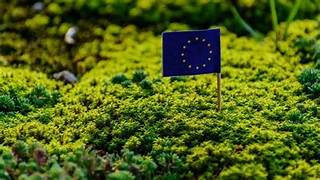 Πώς μπορεί μία επιχείρηση να γίνει ‘πράσινη’ ;
Η διαδικασία για να μπορέσει να γίνει μια επιχείρηση πράσινη δεν είναι απλή. Σαφώς και η υιοθέτηση πρακτικών όπως η χρήση ανακυκλώσιμων υλικών καθώς και η μείωση κατανάλωσης χαρτιού και αντικατάστασής του είναι σημαντικά πρώτα βήματα. Παρόλα αυτά δεν είναι αρκετά και οι επιχειρήσεις δεν θα πρέπει να στέκονται μόνο σε αυτά.  Οι επιχειρηματίες που επιθυμούν να γίνουν “πράσινοι” θα πρέπει να μάθουν για όλες τις eco-friendly τεχνολογίες για τη μεταμόρφωσή τους. Θα πρέπει να προσδιορίσουν τη φύση της επιχείρησής τους και να καταλήξουν σε δραστηριότητες εστιασμένες στην τεχνογνωσία τους.  Στόχος των επιχειρήσεων θα πρέπει να είναι η εισαγωγή καινοτόμων οικολογικών λύσεων καθώς και η ανάπτυξη επιχειρησιακών μοντέλων που να οδηγούν σε ένα βιώσιμο περιβάλλον.  Τέλος, οι υπάρχουσες επιχειρήσεις μπορούν να υιοθετήσουν μια περισσότερο πράσινη συμπεριφορά μέσα από τη συνεργασία τους με επιχειρήσεις που ειδικεύονται σε θέματα περιβαλλοντικής διαχείρισης. Πρόκειται για μια αρκετά ασφαλής τακτική για τις επιχειρήσεις. Μέσω της συνεργασίας και της καθοδήγησης, μπορούν να εξοικονομήσουν πολύτιμο χρόνο. Επιπλέον, δεν χρειάζεται να πάρουν κάποιο ρίσκο και η πιθανότητα λάθους μειώνεται, καθώς καθοδηγούνται από εταιρίες που είναι ήδη γνώστες του θέματος.
Επαγγέλματα που επωφελούνται από την πράσινη επιχειρηματικότητα
Γενικά όλα τα επαγγέλματα θα μπορούσαν και επωφελούνται από την αύξηση της πράσινης επιχειρηματηκότητας αλλα εκείνα τα οποία είναι πιο άμμεσα επηρεαζόμενα και επωφελούνται από αυτήν είναι τα επαγγέλματα στον χώρο του τουρισμού, της εστίασης , της απασχόλησης στον τεχνολογικό τομέα κτλ.
Τεράστια ζήτηση θα εμφανίσουν και εμφανίζουν επαγγέλματα που ασχολούνται με την διαφύλαξη της βιοποικιλότητας και του περιβάλλοντος γενικότερα.
Βιομηχανία Καλλυντικών και πώς η πράσινη επιχειρηματικότητα ωφελεί τον συγκεκριμένο τομέα
Με νέα προϊόντα αλλά και εφαρμογές για virtual δοκιμές, βιοτεχνολογία, πράσινη χημεία και οικολογική συνείδηση η βιομηχανία καλλυντικών και αρωμάτων αξιοποιεί τις δυνατότητες της τεχνητής νοημοσύνης και προχωρά με ταχύτητα στον ψηφιακό της μετασχηματισμό στη βιώσιμη/πράσινη εποχή, δίνοντας νέες επιλογές στο καταναλωτικό κοινό. Η μετάβαση αυτή από τη συμβατική στην σύγχρονη, ευαισθητοποιημένη εποχή της βιομηχανίας καλλυντικών προβλέπει συνεχείς αυξήσεις στο κέρδος τόσο των επιχειρήσεων, όσο και του καταναλωτικού κοινού το οποίο έχει πλέον την δυνατότητα να δοκιμάζει αξιόπιστα προϊόντα με νέες καινοτομίες, τα οποία επιφυλάσσουν ελάχιστο έως και καθόλου περιβαλλοντικό αποτύπωμα.
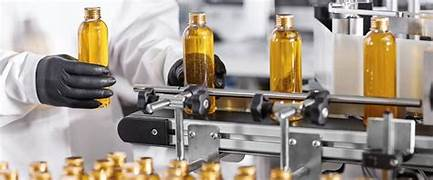 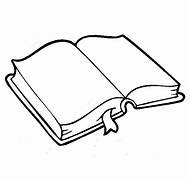 Πηγές
https://r.search.yahoo.com/_ylt=AwrFEN2cG3NkgNctThlXNyoA;_ylu=Y29sbwNiZjEEcG9zAzgEdnRpZANDQ0FEU1lDQ18xBHNlYwNzcg--/RV=2/RE=1685294109/RO=10/RU=http%3a%2f%2fwww.greenbanking.gr%2fnews%2fprasini-epixeirimatikotita/RK=2/RS=DScC2nCYnPMK76c5qTUxbuU5xLo-
https://r.search.yahoo.com/_ylt=AwrFEN2cG3NkgNctUhlXNyoA;_ylu=Y29sbwNiZjEEcG9zAzEwBHZ0aWQDQ0NBRFNZQ0NfMQRzZWMDc3I-/RV=2/RE=1685294109/RO=10/RU=https%3a%2f%2fwww.openbook.gr%2fprasini-epixeirimatikotita%2f/RK=2/RS=vd3R2LDQUY52H5Ke87To43MMYjU-
https://www.consilium.europa.eu/el/
https://www.naftemporiki.gr/
https://www.myseminars.com.cy/
https://r.search.yahoo.com/_ylt=AwrFcQXzHXNktdAt2IxXNyoA;_ylu=Y29sbwNiZjEEcG9zAzIEdnRpZANDQ0FEU1lDQ18xBHNlYwNzcg--/RV=2/RE=1685294707/RO=10/RU=https%3a%2f%2fprasinokinima.gr%2feconomy-and-jobs%2f/RK=2/RS=vKfuCMHpzcfeSyuRKVFb0tqdobo-
Η γη παρέχει αρκετά για να καλύψει τις ανάγκες του κάθε ανθρώπου, αλλά όχι την απληστία κάθε ανθρώπου. - Μαχάτμα Γκάντι.
Ο ακτιβιστής δεν είναι αυτός που λέει ότι ο ποταμός είναι βρώμικος. Ο ακτιβιστής είναι αυτός που καθαρίζει τον ποταμό. - Ross Perot.
Αυτό που κάνουμε στα δάση του κόσμου είναι ένας καθρέφτης του τι κάνουμε για εμάς και για άλλους. - Μαχάτμα Γκάντι.
Αν η μέλισσα εξαφανιστεί από το πρόσωπο της γης, ο άνθρωπος θα είχε μόνο τέσσερα χρόνια να ζήσει. – Albert Einstein.
Ο βάτραχος δεν πίνει τη λίμνη στην οποία ζει. - Κινεζική Παροιμία.
Η καταστροφή ενός τροπικού δάσους για οικονομικό κέρδος είναι σαν να καίνε μια αναγεννησιακή ζωγραφική για μαγείρεμα. - Edward O. Wilson.
Είμαστε 75% νερό και 0% χρυσός, τι θα υπερασπίσετε; -Lifeder.com.
Σας ευχαριστούμε πολύ για τον χρόνο και την προσοχή σας !!!